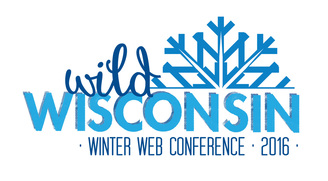 Super Searcher Secrets
Mary Ellen Bates						Jan. 20, 2016		
BatesInfo.com
Tweeting this?
#wwwc16  
@mebs
2
What we’ll cover
G**gle
Search hacks
Unsung heroes
Insights from social media
3
Google!
4
What DOESN’T work anymore
+ no longer searches exact matches
“Use” “quotes” “instead”
or Verbatim option
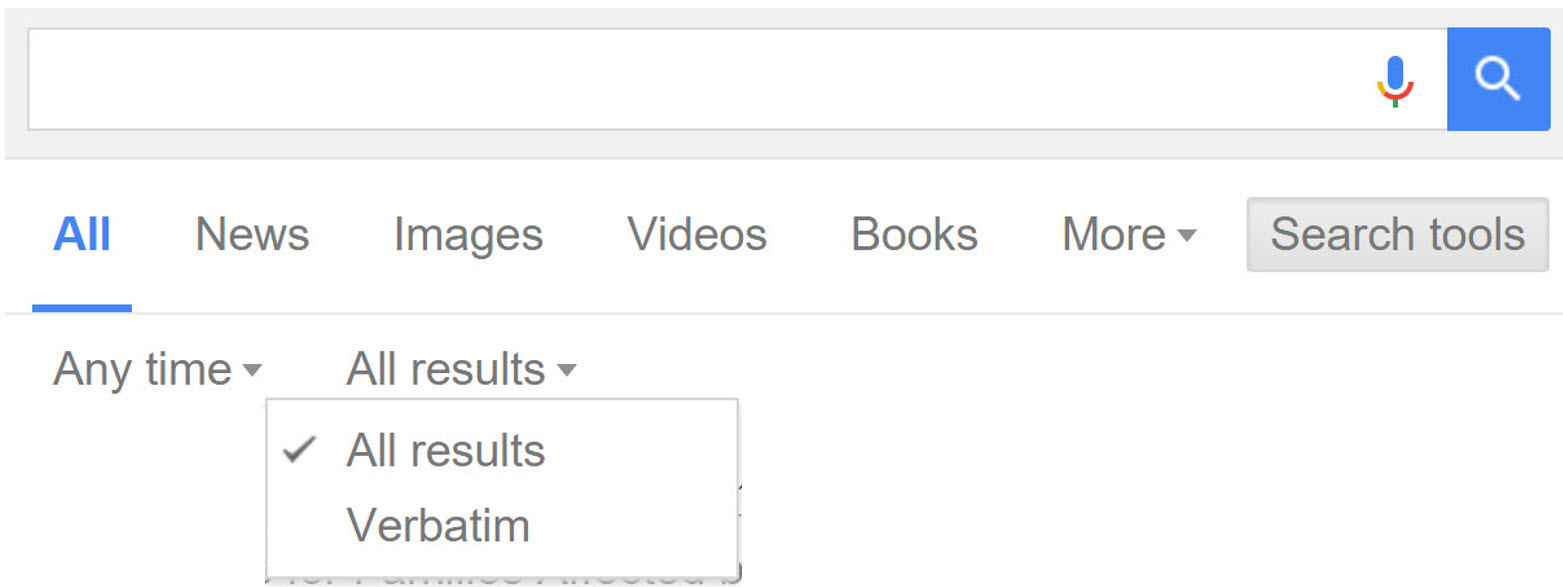 5
Parentheses DON’T WORK
You type:
	(A  AND B) OR (C  AND D)
Google searches:
	A and (B or C) and D
6
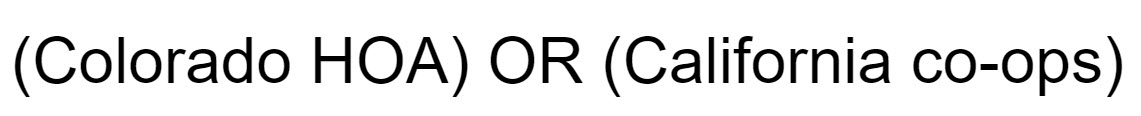 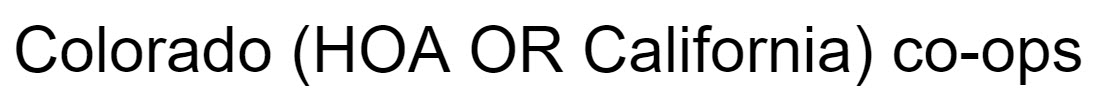 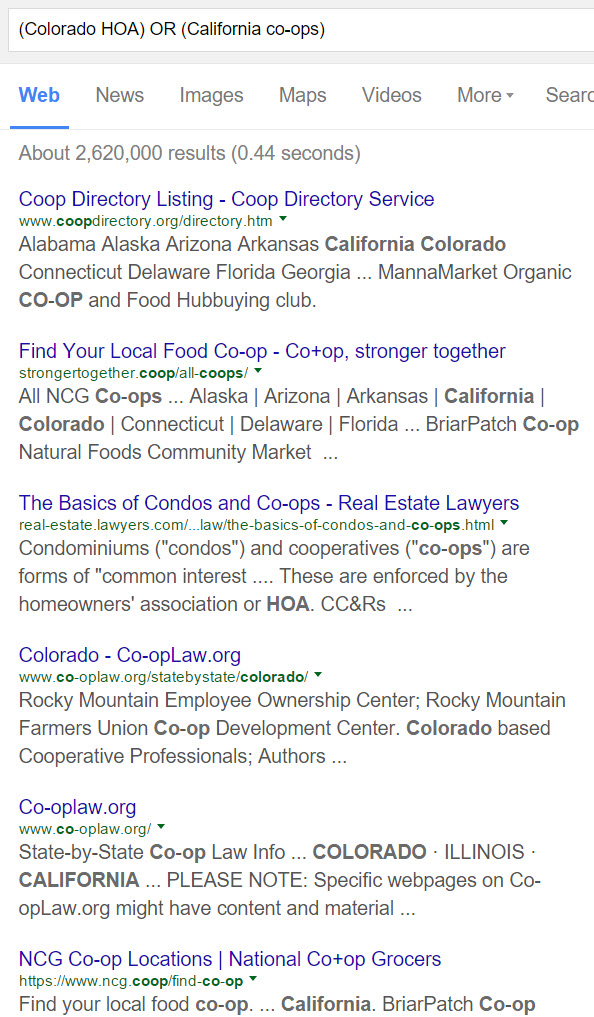 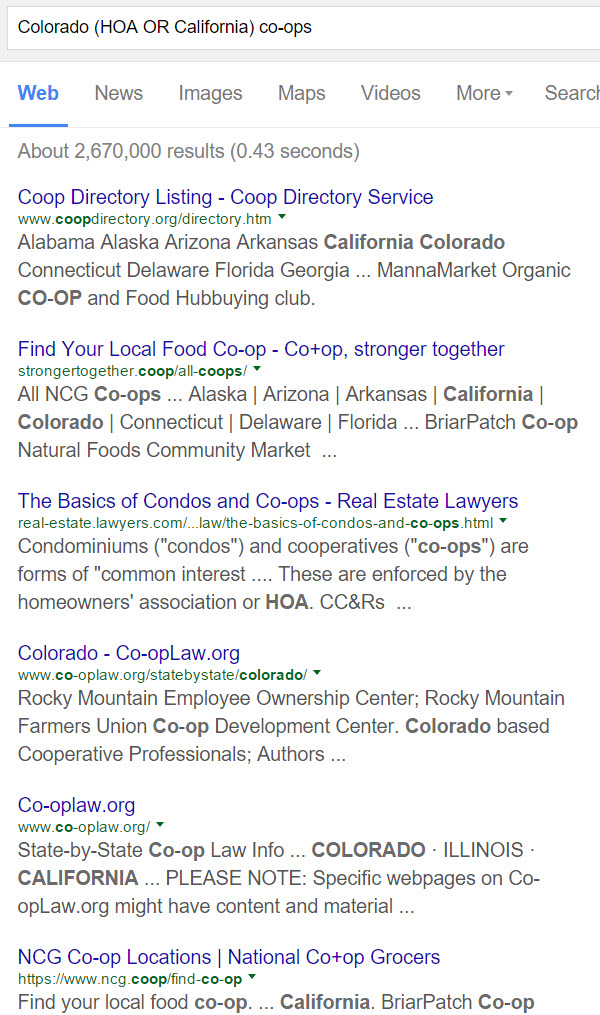 7
Google search operators
site: to limit to a URL
site:msf.org ebola

.. to search a range
noise cancelling headset $50..$125
8
Use * strategically
* replaces any term in URL

For educational sites at NASA:
site:*.nasa.*   inurl:education
9
Google Autocomplete
Find alternatives to a product / service
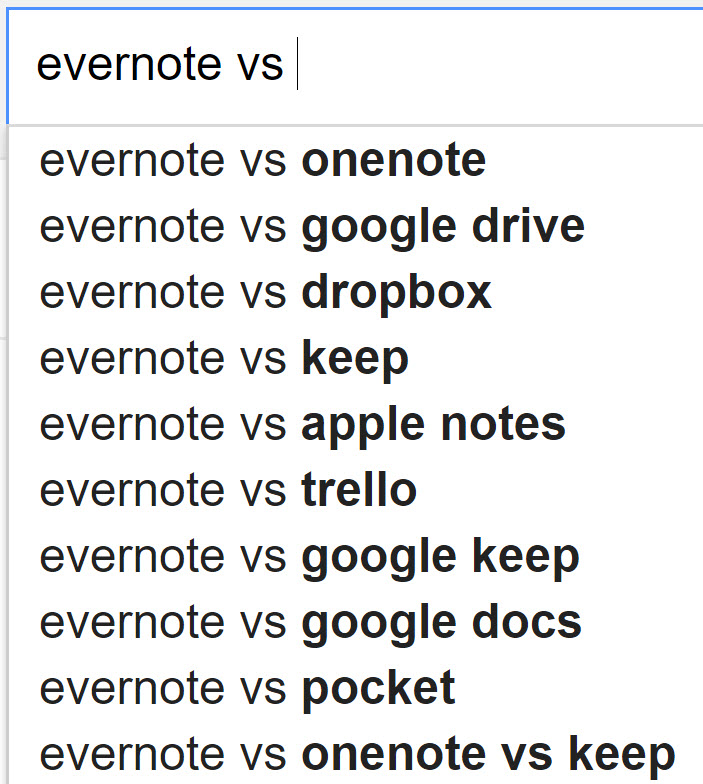 10
More tricks
AROUND(n) still works!
climate AROUND(4) human

Search Google Books for background info
11
Search hacks
12
Use MS Academic for insight
Key authors
Key conferences
Key journals
Keywords
academic.research.microsoft.com
13
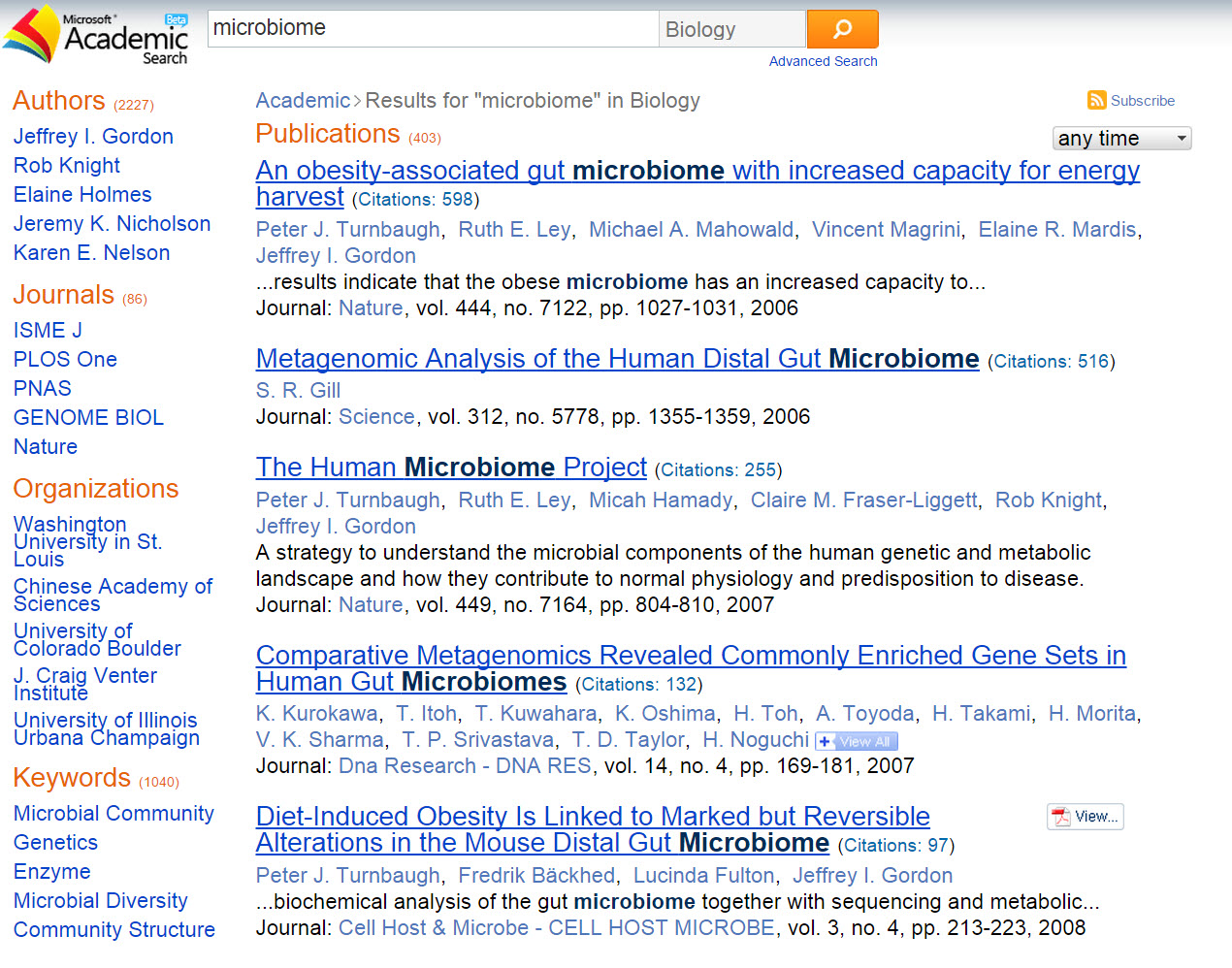 @mebs
14
Hydraulic fracking - en.wikipedia.org
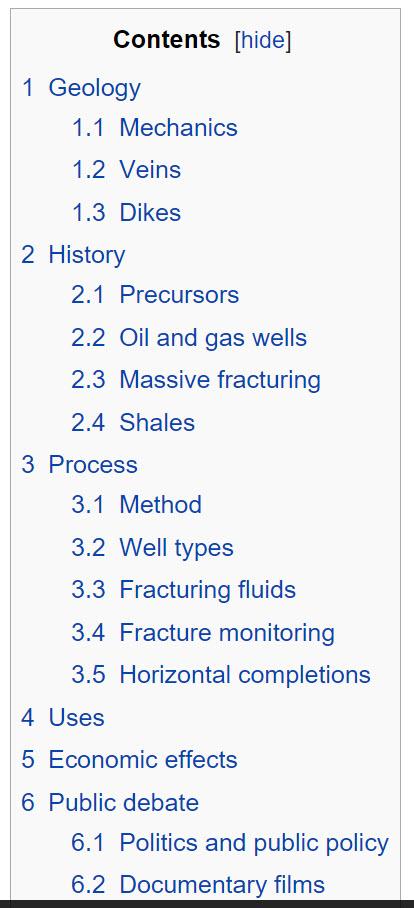 15
Hydraulic fracking – fr.wikipedia.org (translated)
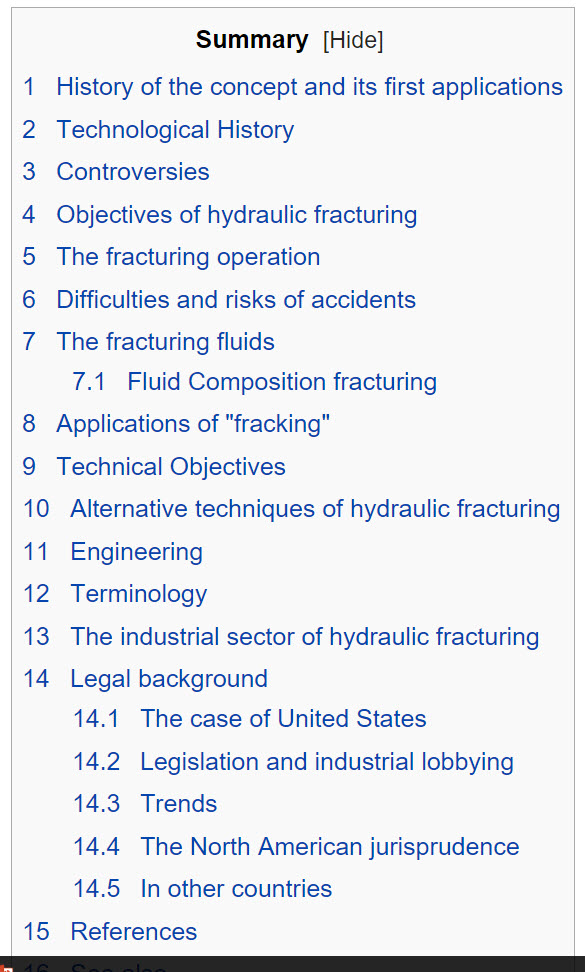 16
Search strategy matters!
Uber market strategy
2,340,000 results
What is Uber’s market strategy
12,000,000 results
Uber “market strategy”
    42,200 results
17
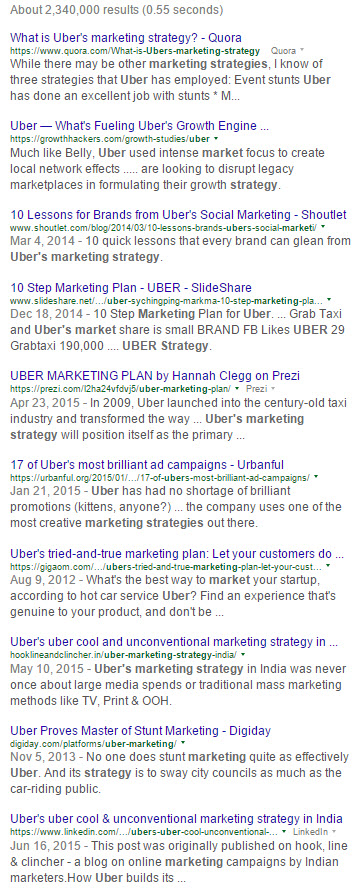 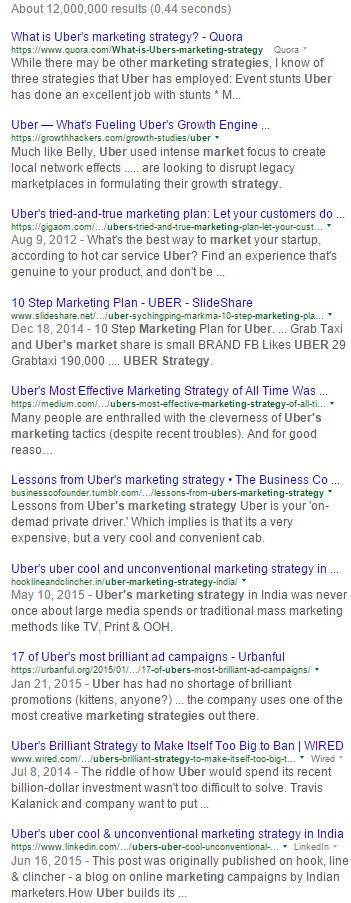 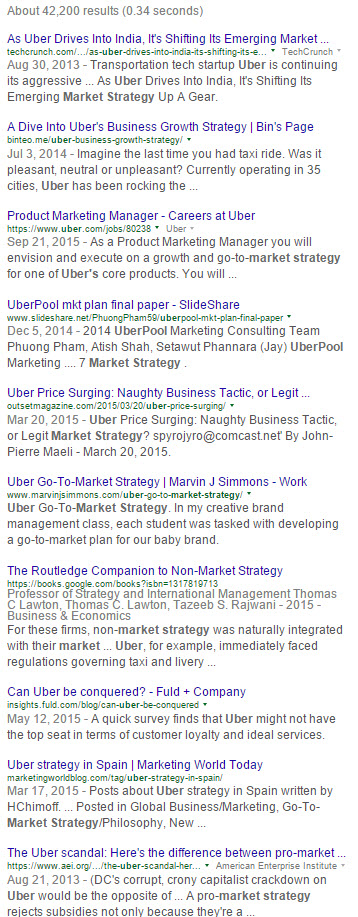 18
[Speaker Notes: Circles are what you WOULDN’T get with the “good” search]
What’s this called?
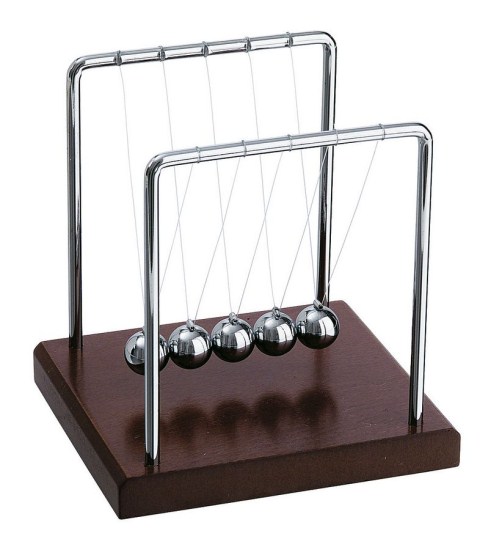 19
[Speaker Notes: Newton’s Cradle]
Using image matching
Tineye.com, Google Images "related images", Bing "Image Match"
Is anyone using our photos?
ID an infographic from the report, look for uses of that image
20
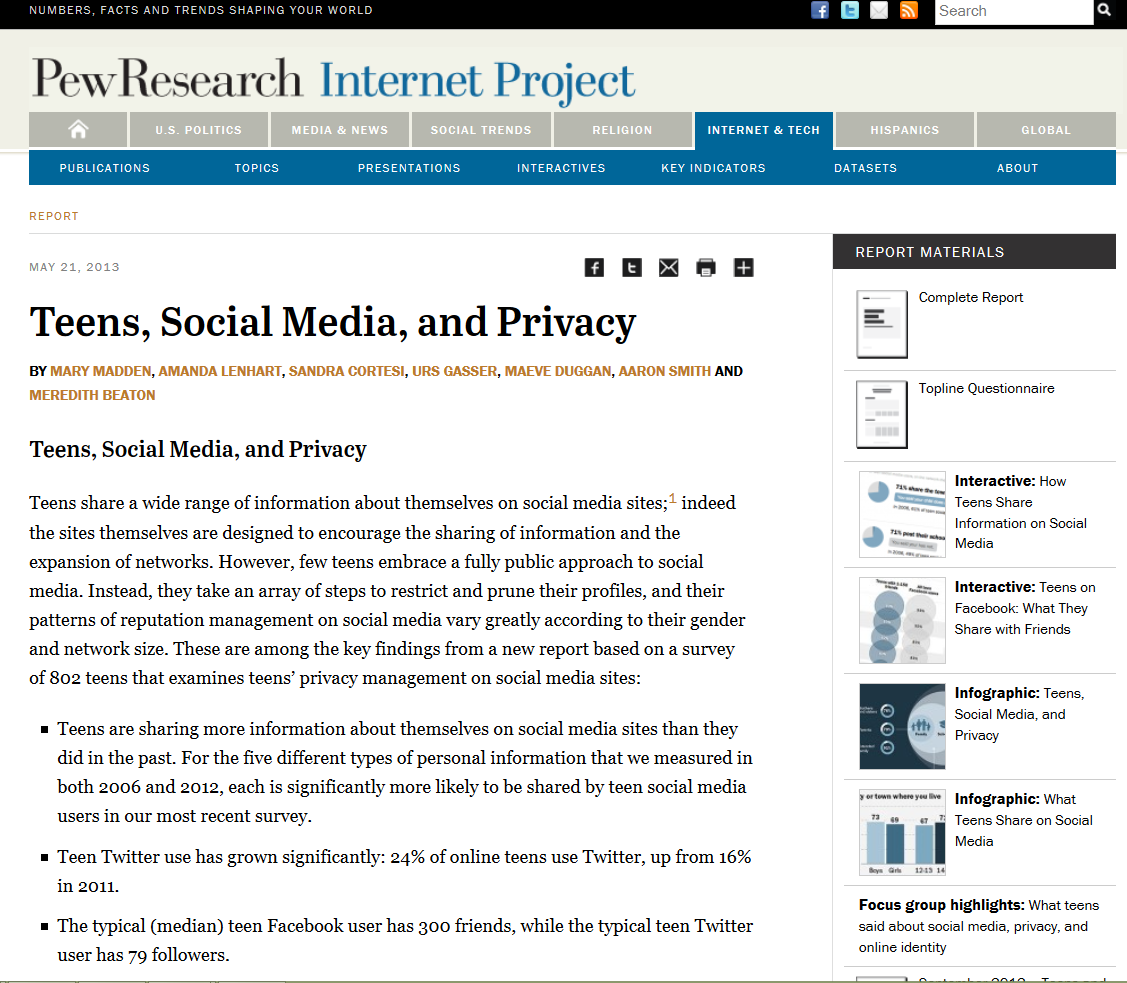 @mebs
21
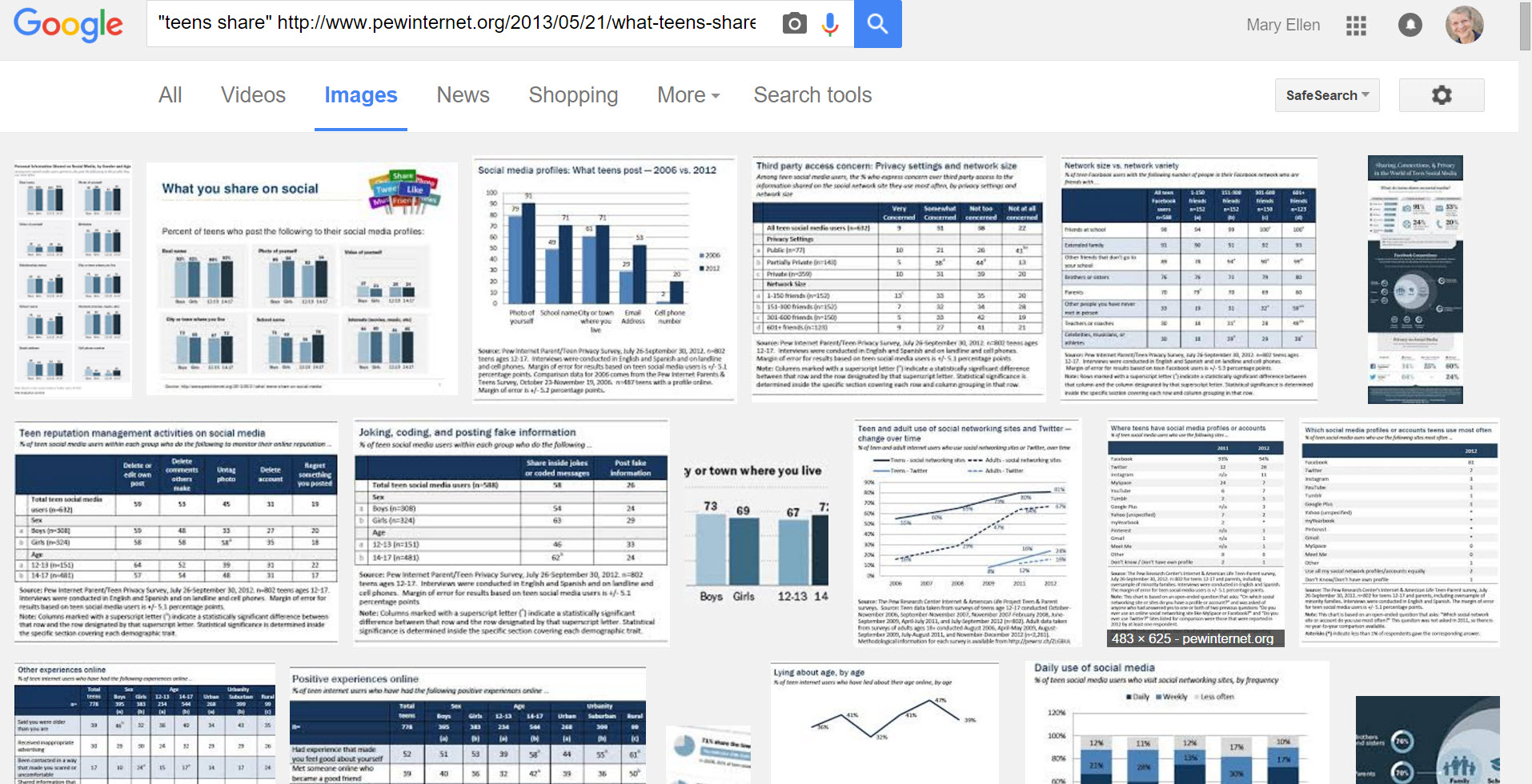 22
Unsung heroes
Millionshort.com
‘What haven’t you found?’ tm
Filter by site popularity
Eliminate ‘click-bait’

Essential for people-searching, other long-tail niche searches
24
[Speaker Notes: See municipalization]
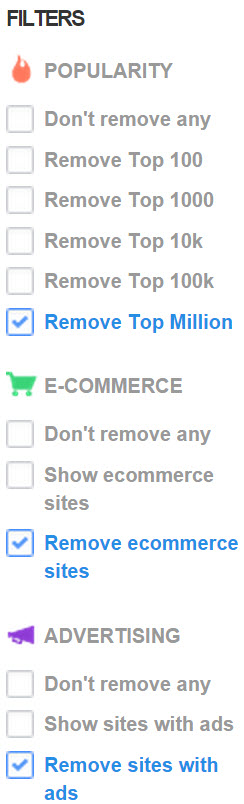 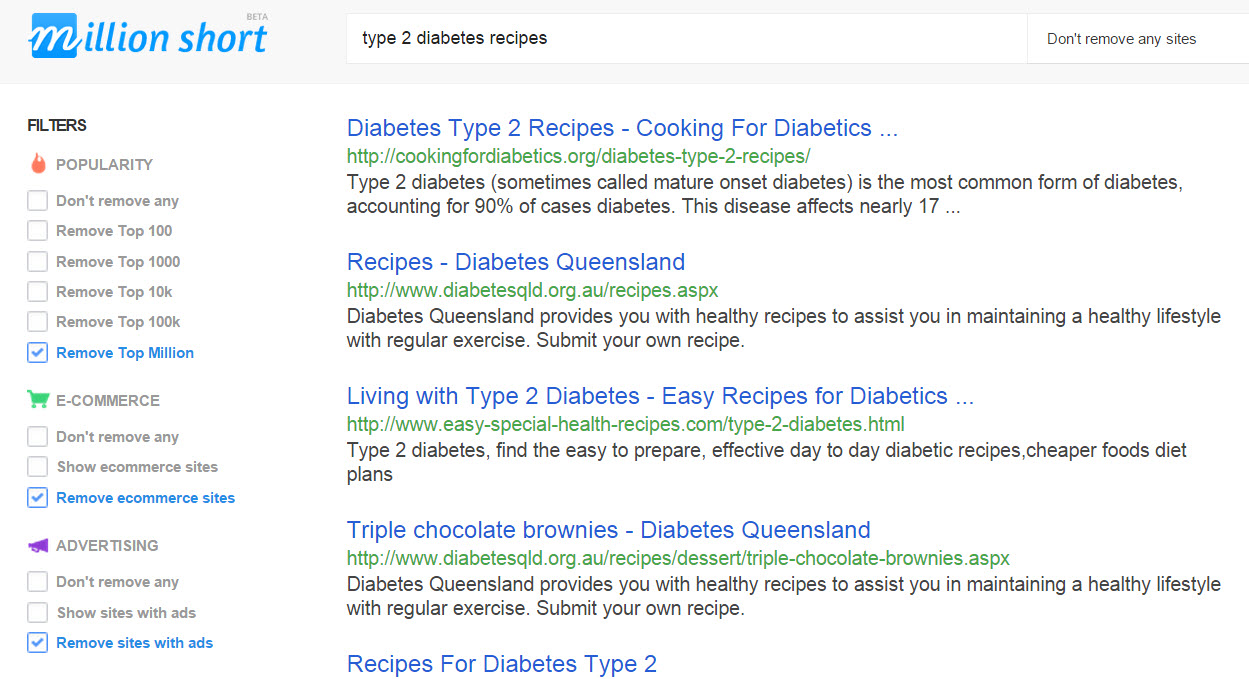 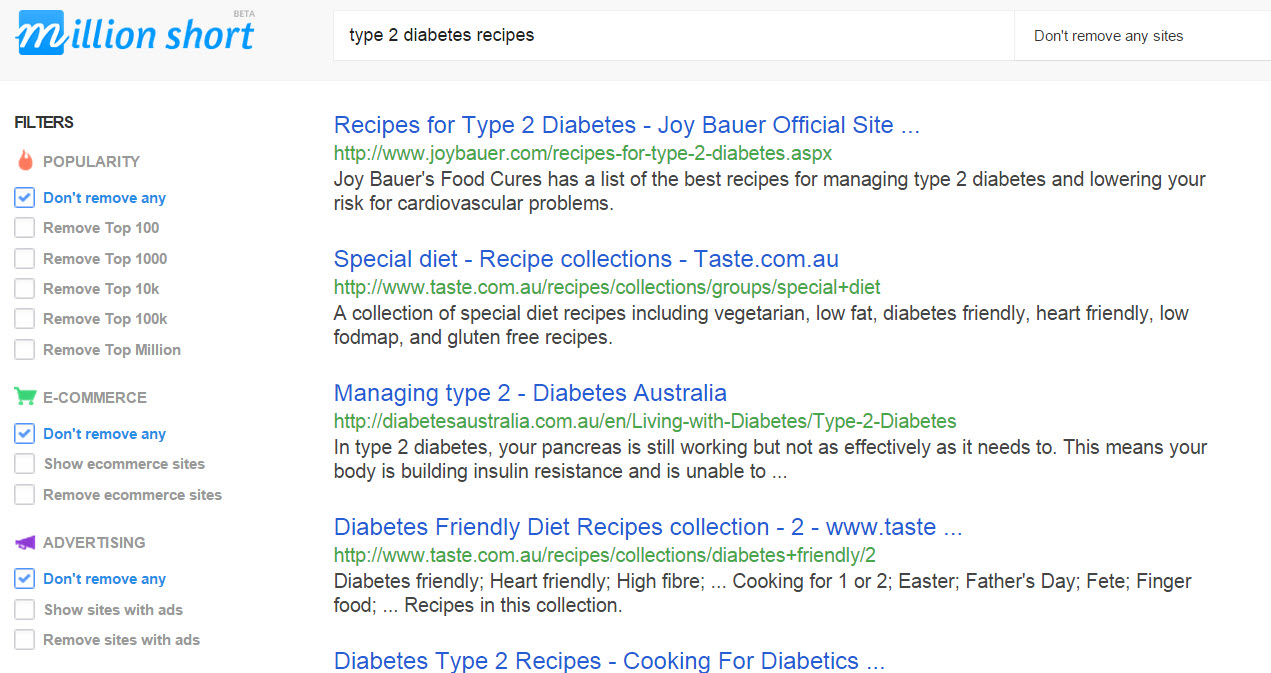 25
[Speaker Notes: See municipalization]
Zanran.com
“Google for data”
Web crawler looks for images on web pages
Algorithm IDs tables and graphs
Extracts text surrounding image
26
[Speaker Notes: biomass fuel use latin america]
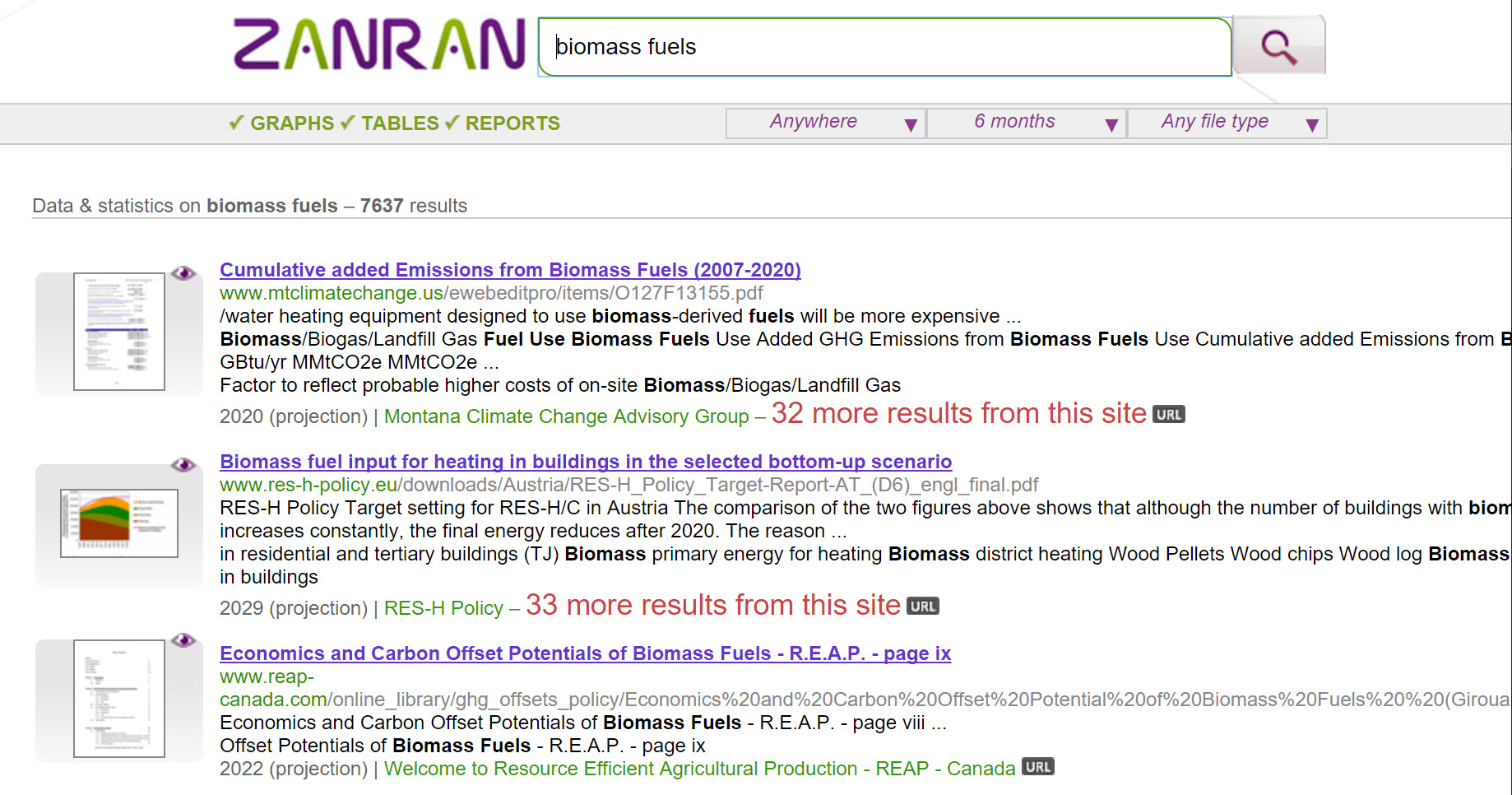 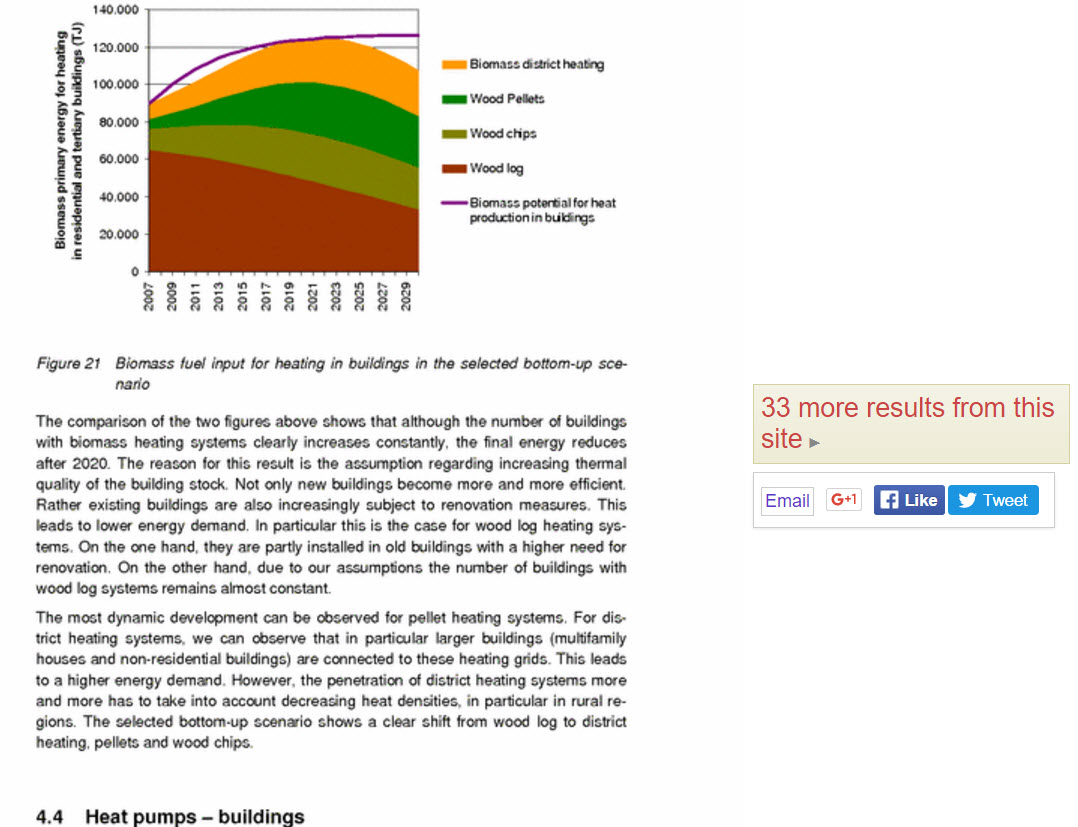 27
WolframAlpha.com
‘Computational knowledge engine’
Answers, not search results
Nice for comparisons, ready-reference
28
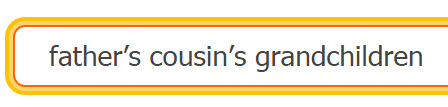 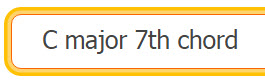 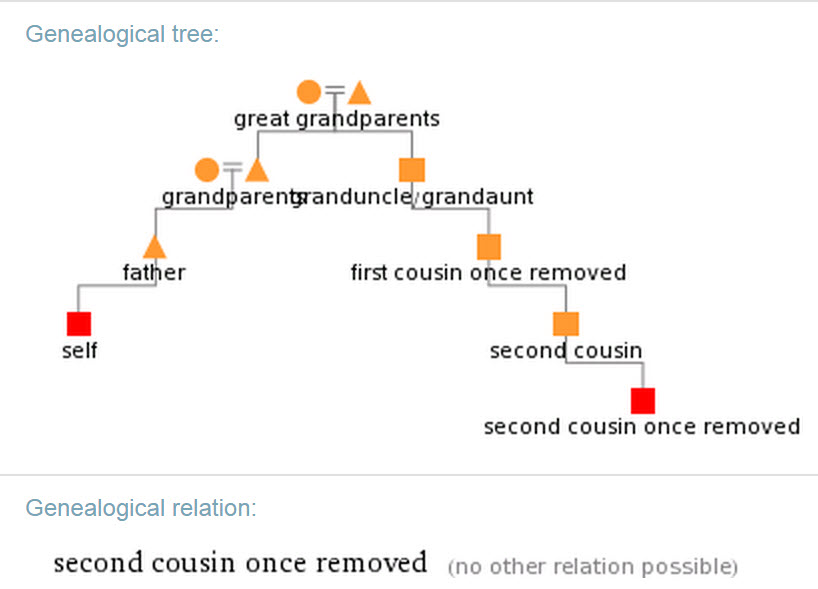 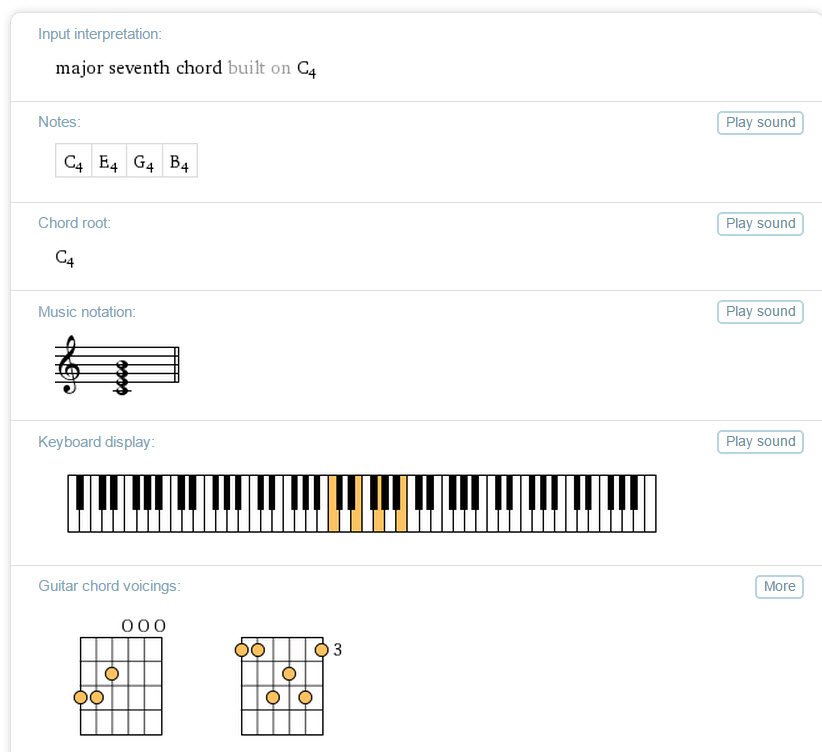 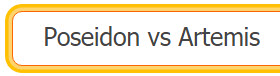 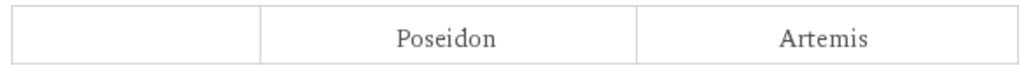 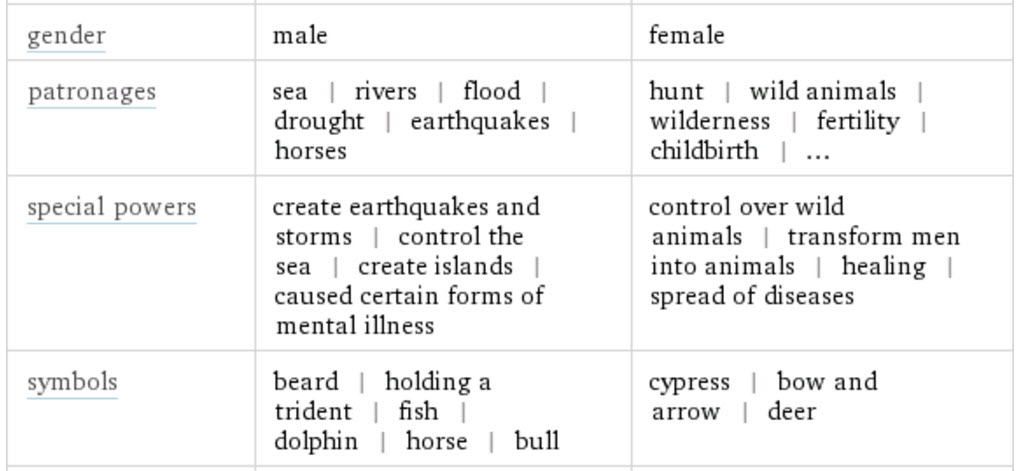 29
Quick scan-the-horizon
instya.com
Pre-selects search tools for web, video, news, images, social, etc.
Good reminder to users – look in multiple sources!
30
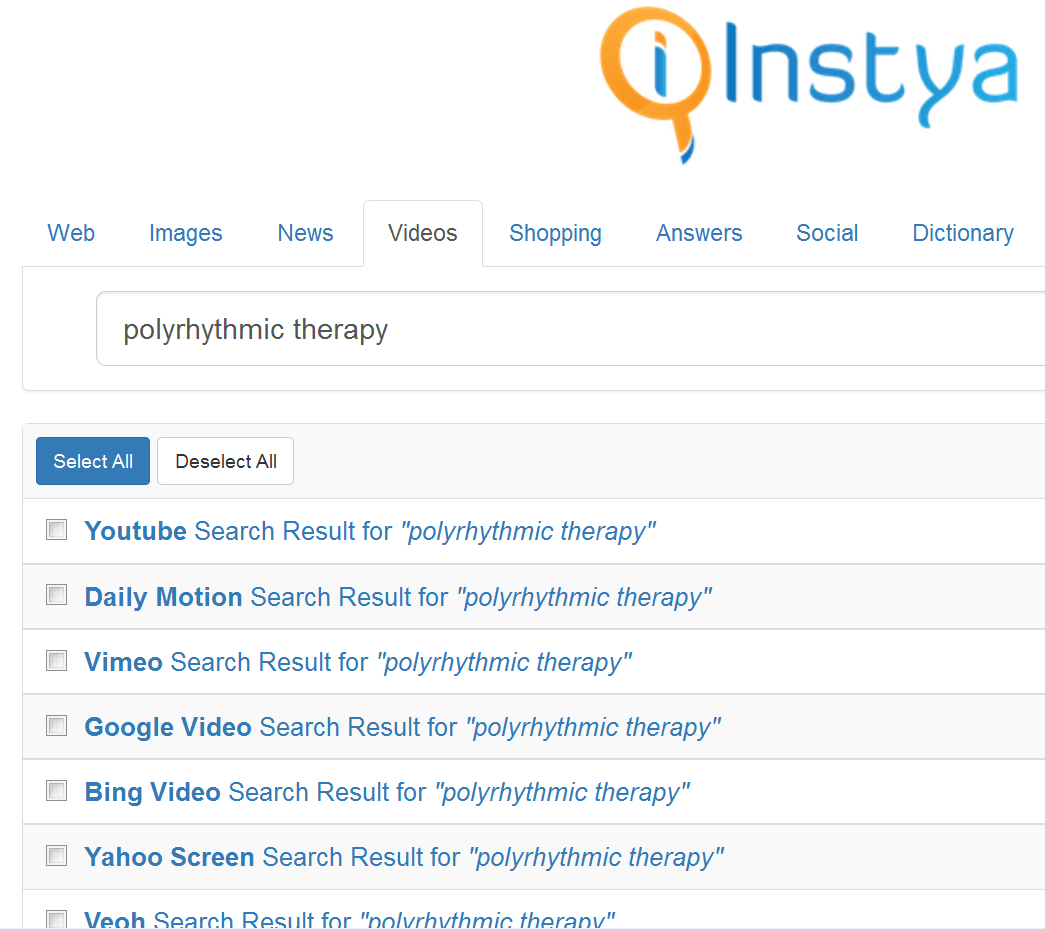 31
Insights from social media (no, really!)
Search social media on Google
site:facebook.com name
site:twitter.com name

site:twitter.com “John * Doe”
Add location, job, etc. if needed
33
Searching Facebook
Good luck  

Looking for a person:
“People named Joe Blow who live near Pensacola”
34
Searching Facebook
“Universal” search
Except non-public posts
Good for unusual topics
ID support groups 
Sort by relevance, not date 
35
[Speaker Notes: Gorham’s Disease – Addie Moser]
Searching for individuals
Watch for name variants
LinkedIn: Katherine J. MacArthur
Facebook: Kathy MacArthur
Twitter: CatMac
36
Following breaking news
Twitter
#keyword NEAR:location 	WITHIN:n mi
Use keywords used by locals
Skim tweets for trending #hashtag
37
explosion "east village" near:"New York" within:5mi
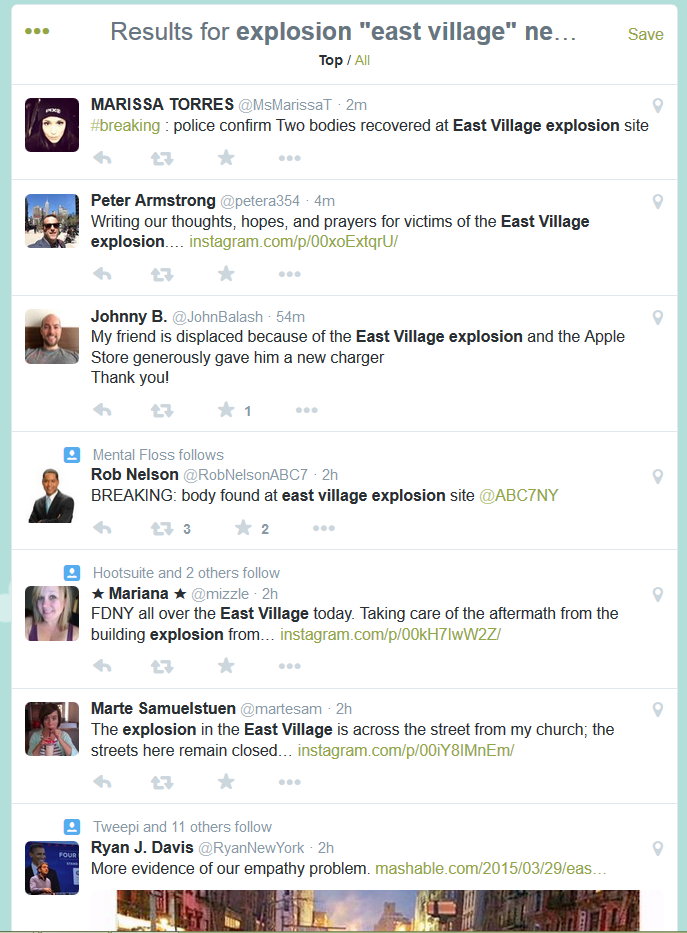 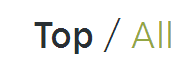 @mebs
38
Twitter search hacks
Look for engagement
	min_retweets:n 
	min_faves:n
Millennials (brands OR marketing) min_retweets:5
39
Find Tweets w/ links to a URL
Find any tweets that link to a site 
(even in shortened URL)
Track mentions of a press release, org

epa.gov “food recovery"
40
Finding the next source
Look for tweets with links
Topsy has “Links” filters
Twitter search:  keywords filter:links
41
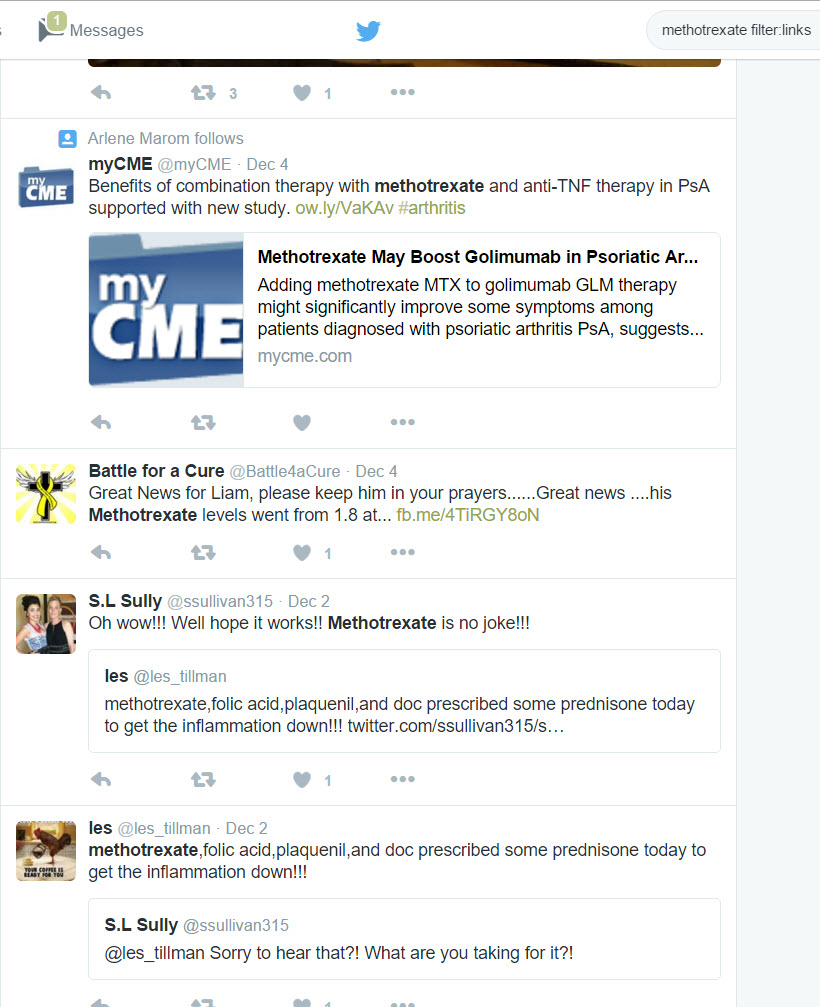 42
LinkedIn insights
Use Advanced Search to find experts
Use Advanced Search
Search with keywords, location
Filter with Industry: Libraries to find librarians
43
LinkedIn’s Advanced People search
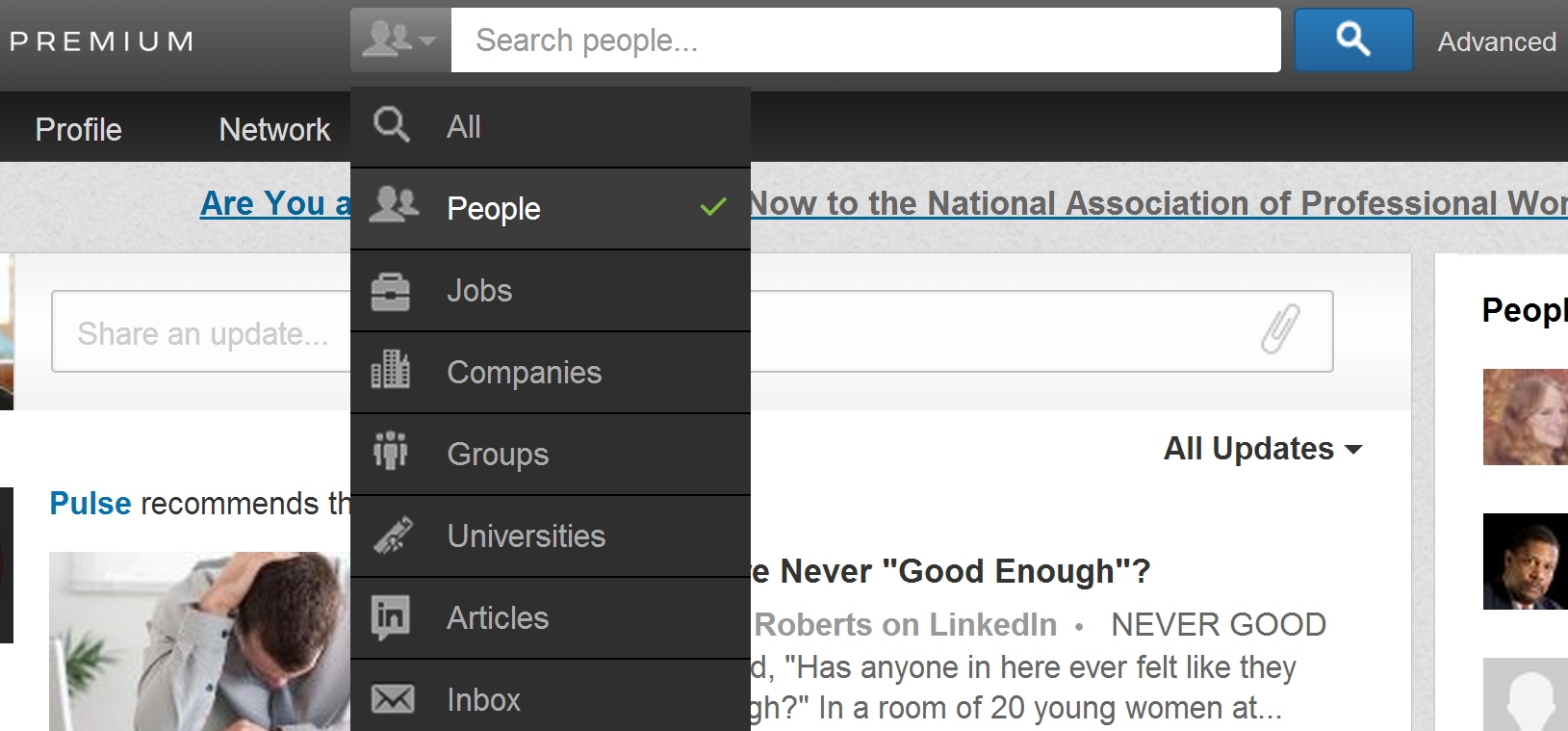 44
ID info pros to consult
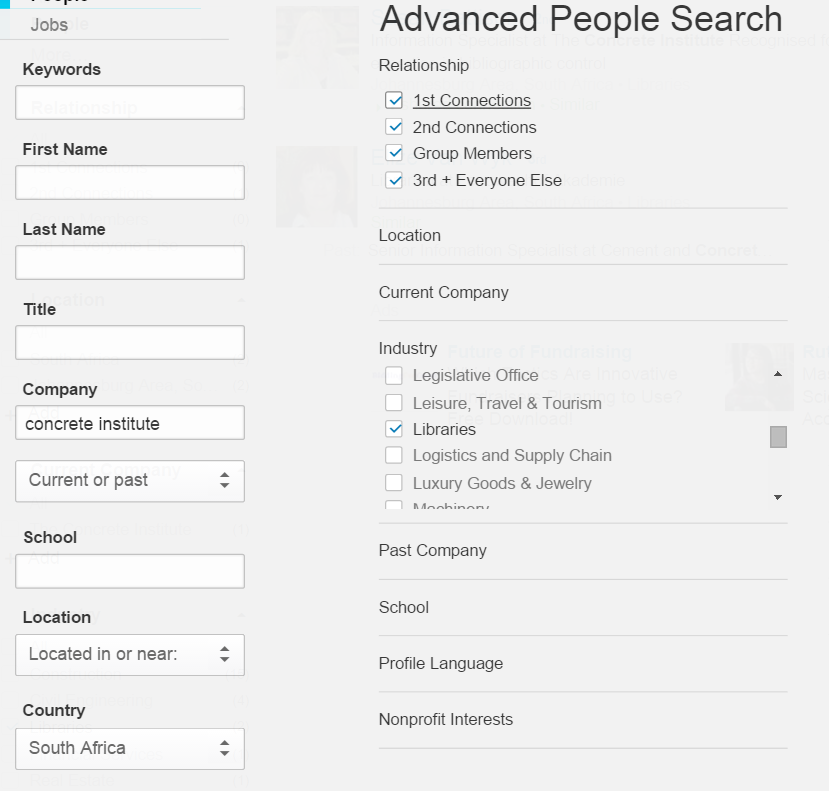 45
Final thoughts
Stay curious 
Cultivate DISsatisfaction
Be prepared to shift as search tools change
46
Reach Mary Ellen at
mbates@batesinfo.com
BatesInfo.com
Reluctant-entrepreneur.com
Twitter: @mebs
LinkedIn: maryellenbates
Facebook: maryellenbates
47